Seeding the Commons / ANDS dataset collection process
Presented at CRIG Forum 1st June 2012  by Barry Tucker, Deakin University
Deakin University CRICOS code: 00113B
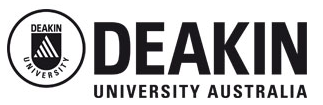 To  collect information and contribute descriptions of at least 50 research datasets produced by Deakin University researchers  to the Australian Research Data Commons
From where are the dataset descriptions obtained?
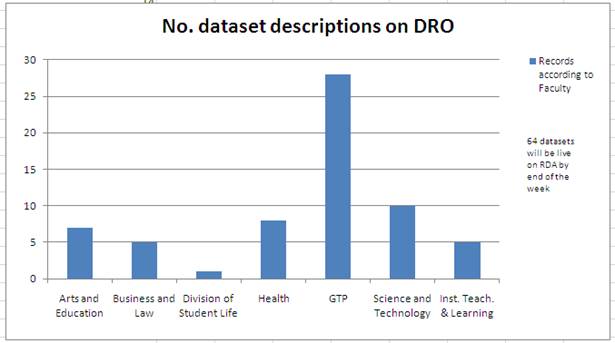 The research data interview process
Selecting researchers
Use  of librarians’ knowledge, research newsletters, news media, university web sites, and research admin officers to target key players
 Serendipity (being out there)- door knocking in research areas, meeting researchers in hallways and even in car parks!
Researchers’ attitudes vary and are usually time poor
The research data interview process
Spread sheet used to track research contacts and current status of the interview cycle
Interview process was streamlined
The interview questionnaire template was replaced by the proforma- i.e.47 questions reduced to 34- process now a consultative selling “facilitating” relationship 
Use of exemplar proformas to facilitate in
   self submission
Proforma
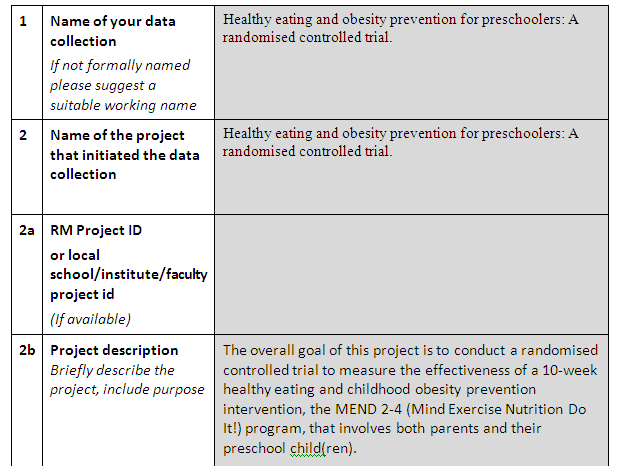 DRO record
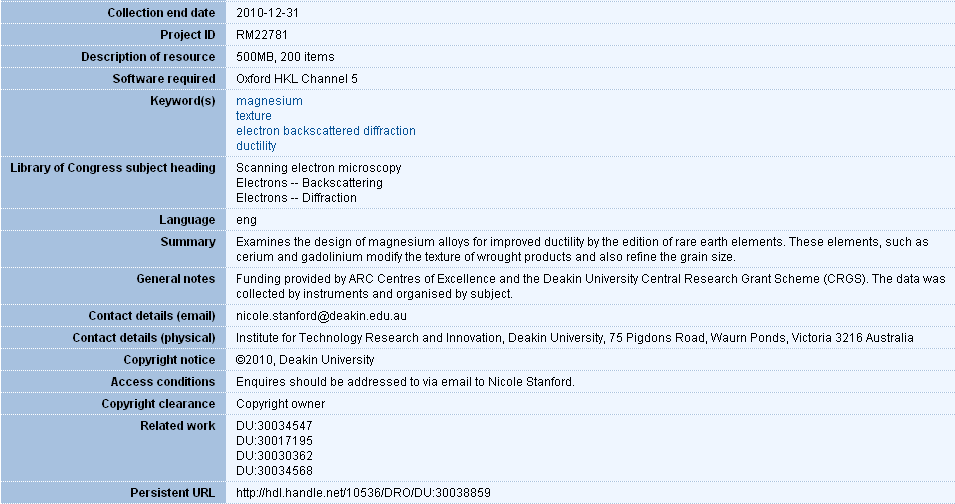 Persistence & Determination
"Nothing in the world can replace persistence. Talent will not; Nothing more common than the unsuccessful man with talent. Genius will not; unrewarded genius is almost a proverb. Education will not; the world is full of educated derelicts. Persistence and Determination are omnipotent.".
 -- Calvin Coolidge U.S. President (1923 – 1929)
Thank you
Barry Tucker
barry.tucker@deakin.edu.au